Сотрудничество с родителями как условие эффективного воспитания детей.
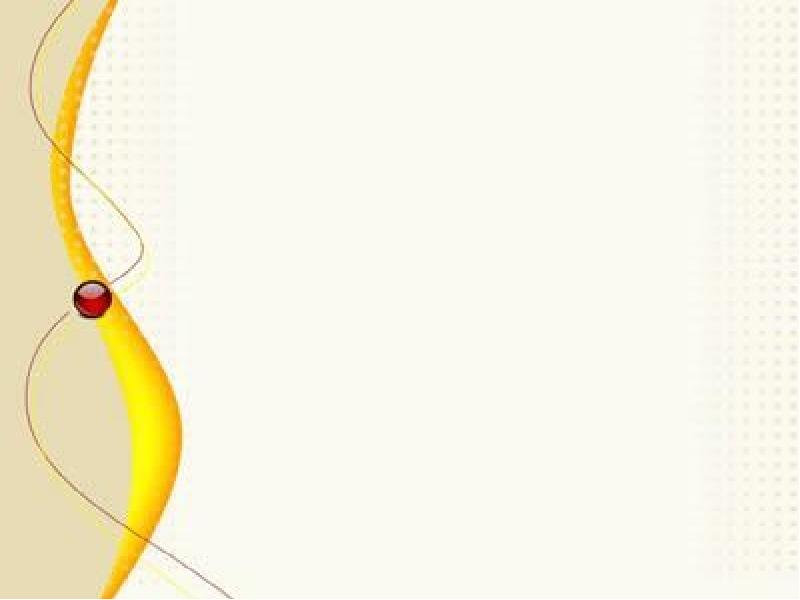 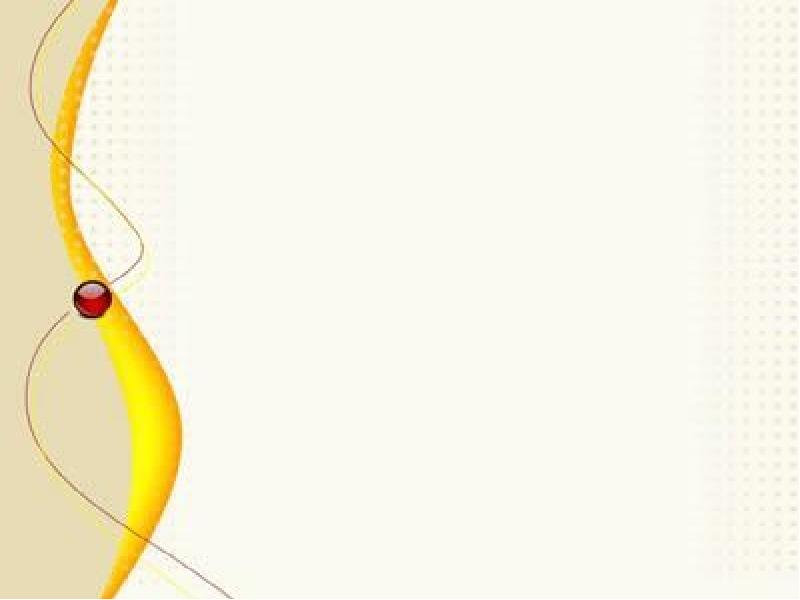 Клуб «Молодая семья


Цель работы клуба: психолого – педагогическое сопровождение родителей , усиление общественной составляющей в управлении ДОУ, обеспечение единства общественного воспитания ребенка.
Клуб «Молодая семья


Цель работы клуба: психолого – педагогическое сопровождение родителей , усиление общественной составляющей в управлении ДОУ, обеспечение единства общественного воспитания ребенка.
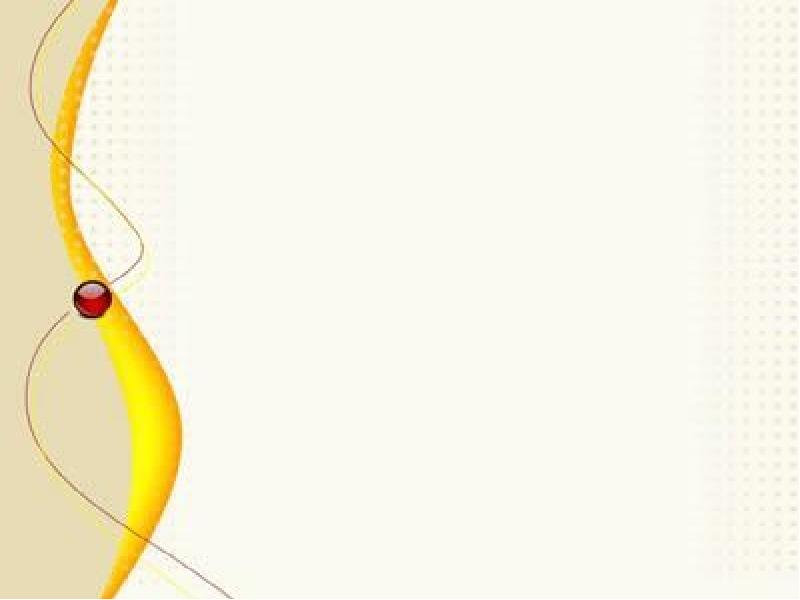 Задачи:
1.Психолого – педагогическое просвещение родителей с целью повышения педагогической компетенции

2.Создание в детском саду условий для разнообразного  по  содержанию  и формам  сотрудничества , способствующего развитию  конструктивного  взаимодействия  педагогов  и родителей с детьми.

3.Привлечение семей воспитанников к участию  в совместных с педагогами мероприятиях, организуемых в ДОУ, городе.
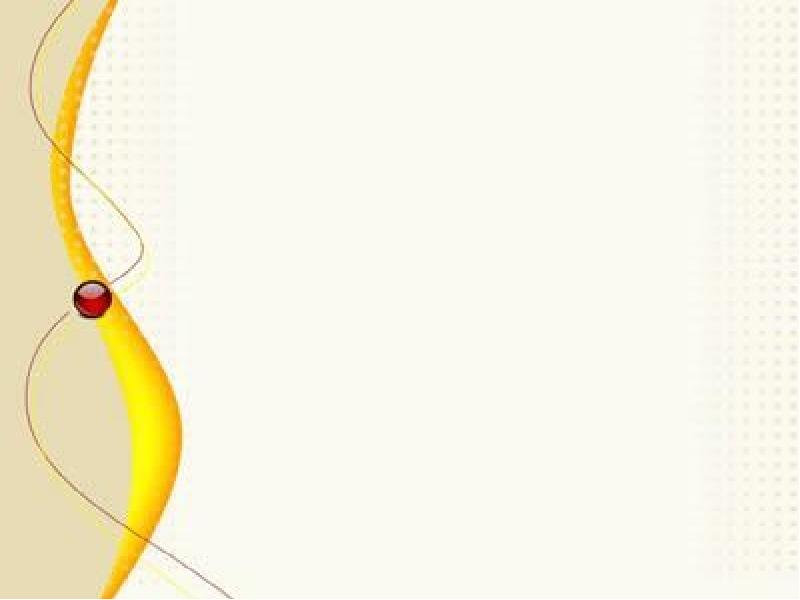 Клуб «Молодая семья


Цель работы клуба: психолого – педагогическое сопровождение родителей , усиление общественной составляющей в управлении ДОУ, обеспечение единства общественного воспитания ребенка.
Принципы взаимодействия:
Наличие обратной связи;
Объективность информации;
Конкретность в работе с родителями (законными представителями)
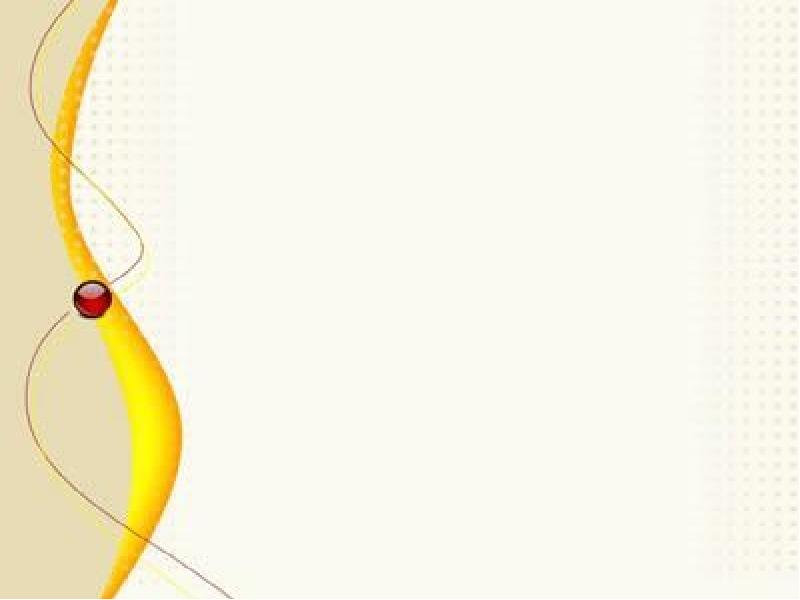 Основные методы поставленных задач:
Индивидуальное и групповое консультирование;
Привлечение семей к различным формам совместной с детьми или педагогами деятельности;
Участие родителей  в образовательном процессе, проведение  открытых занятий , бесед, диспутов, дискуссий по проблемам воспитания  детей;
Неформальные беседы о детях или запланированные встречи с родителями с целью обсуждения достигнутых успехов независимо  от конкретных проблем.
Клуб «Молодая семья
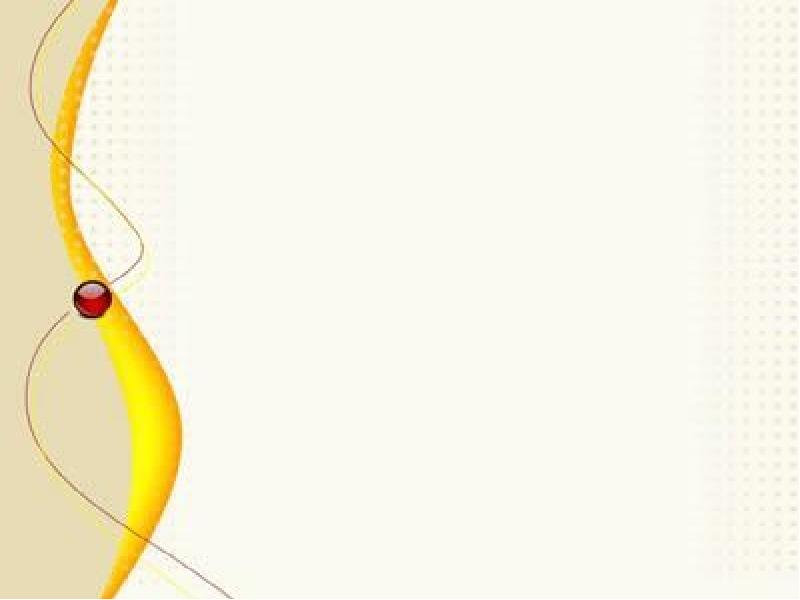 Включенность родителей  в деятельность ДОУ:
Педагогическая гостиная «Быть здоровым -  мое право» 
Семинар- практикум «Играем пальчиками»;
Спортивное развлечение «Поиграй со мною, мама»;
Тренинг   «Мы вместе»;
Тематические родительские собрания «Когда семья вместе, так и душа на месте»
Консультации «Чем занять ребенка в новогодние каникулы»;
«Мастерская лесных чудес» (изготовление поделок из природного материала)
Клуб «Молодая семья


Цель работы клуба: психолого – педагогическое сопровождение родителей , усиление общественной составляющей в управлении ДОУ, обеспечение единства общественного воспитания ребенка.
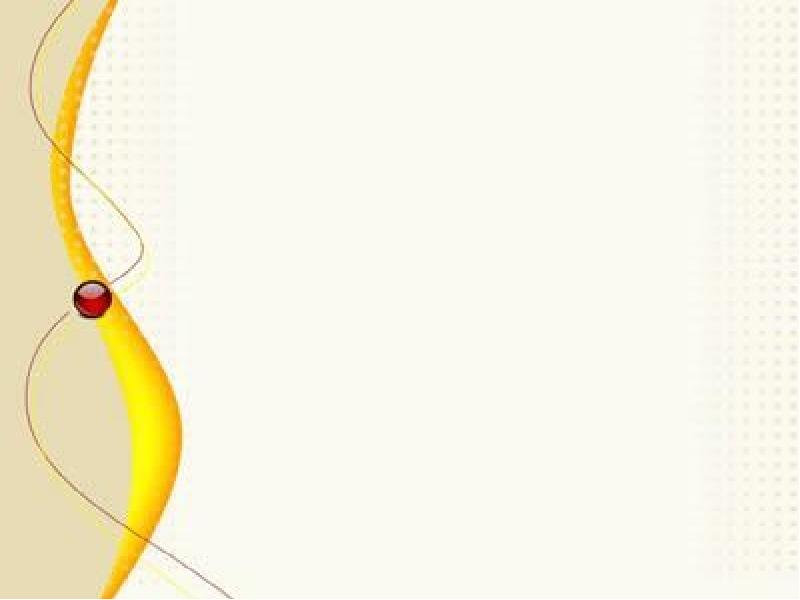 Традиционные формы работы с родителями
Выставки детских работ, изготовленных вместе с родителями;
Совместные экскурсии;
Дни общения;
Дни добрых дел;
Участие родителей в подготовке и проведении праздников, досугов;
Совместное создание  предметно –развивающей среды;
Утренние приветствия
Клуб «Молодая семья


Цель работы клуба: психолого – педагогическое сопровождение родителей , усиление общественной составляющей в управлении ДОУ, обеспечение единства общественного воспитания ребенка.
«Чем выше и дальше каждый из нас идет, тем яснее видит, что предела достижений совершенства не существует. Дело не в том, какой высоты ты достигнешь сегодня, а в том, чтобы двигаться вперёд вместе с вечным движением жизни» 
(Е. И. Рерих)